Fusion Technology R&D Required
 for the Next Step After ITER

Introduction to SOFE Town Hall Meeting
Dale Meade
Fusion Innovation Research and Energy®
Town Hall Meeting
Symposium on Fusion Engineering
Jacksonville, FL 
June 4, 2019
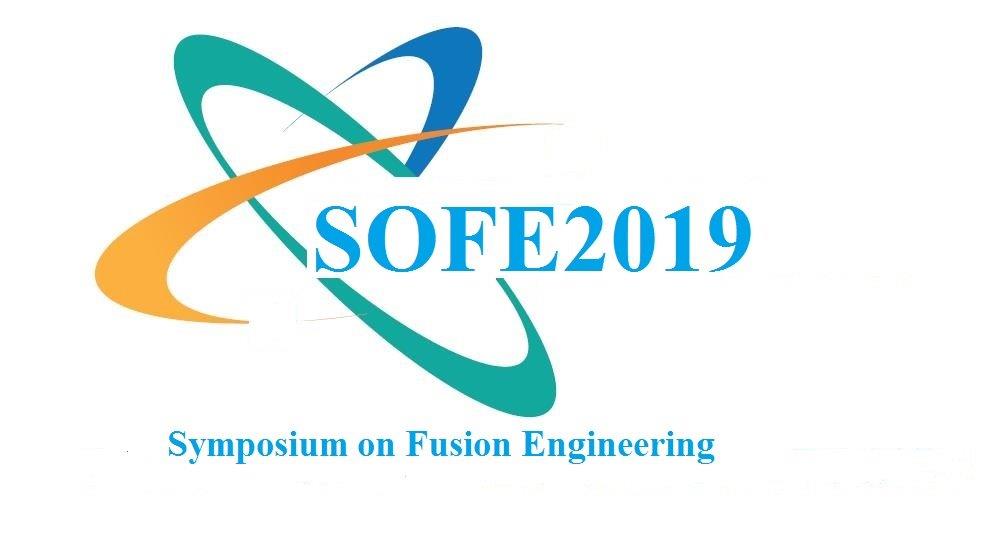 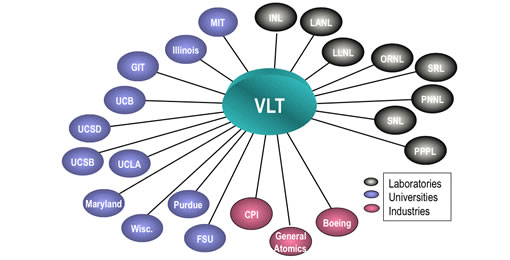 Background for the SOFE Town Hall Meeting
• ITER is now on track and continues to make steady progress toward 1st plasma

• National Academy Report urges an energy goal for US Fusion Program, and recommends:

	- The US remain in the ITER Project

	-The US develop an R&D program leading to a Compact Pilot Plant that produces electricity at lowest possible capital cost as the Next Step After ITER

• Goal of “Compact Pilot Plant” will require a major increase in Fusion Technology R&D

This will require a sea change in the US Fusion Energy Program to address the Fusion Technology challenges.

• There are signs that DOE and Congress are becoming more supportive of increased emphasis on Fusion Energy.   The House approved a Fusion Budget increase from $564M in FY2019 to $688M in FY2020. Still needs the Senate and President’s approval, but this is encouraging!

•  FESAC/US Fusion Community Planning is underway – the US Fusion Engineering and Technology community must be proactive and assertive in enabling this sea change.
[Speaker Notes: I need to tweak this – basically this slide will describe the NAS report then connect to CPP activity, the FESAC Strategic Plan Charge and status of FY20 budget.  I will finalize this after Van Dam’s Plenary talk on Monday morning and the Monday night Town Hall.]
Goals for Tonight
• Energize the US Fusion technology community to be proactive and assertive in the APS-DPP-CPP and FESAC Strategic Planning Process.  
 
 • Be driven by the requirements for an commercially attractive fusion power plant* and identify the critical technical issues for achieving those requirements including performance metrics and gaps. 
 
• Identify possible R&D Initiatives  (techniques, facilities, etc) that could resolve fusion technology issues
 
• Initiate a discussion with Fusion Technology Community participants regarding the preparation of White Papers for input to the July 22-26 MFE-FMT Workshop at Madison.  Note: White Papers for Plenary Talks are due June 14, 2019.
 
The National Academy report recommends “a compact pilot plant which produces electricity from fusion at the lowest-possible capital cost” as the next step after ITER.  The Community Planning Process will debate this, and needs to better understand the fusion technology issues involved.
Mechanics for Tonight
•  Slides will be posted on the FIRE Web site:  http://www.firefusionpower.org
     the CPP-FMT web page and the SOFE 2019 INDICO web page

•  At the Town Hall
	- 10 min Q&A after each talk, 25 min at the end tonight (need microphones for audience)
		  - commenters please identify yourself so we can take notes

	- short email to dmeade@pppl.gov during/after the Town Hall

	- send more detailed comments to speakers after the Town Hall

•  This Town Hall is being webcast. This webcast will not provide off-site call in capability, but participants are encouraged to send comments and suggestions to speakers.
SOFE Town Hall
The Future of Fusion: Transitioning to Energy Production
Heritage Ballroom Tuesday, June 4, 2019
7:30 pm   Introduction												D. Meade
 
7:45 pm  Fusion Technology Contributions of ITER						H. Altfeld
 
8:10 pm  Next US Fusion Energy Step and its Fusion Technology Needs Overview  C. Kessel
 
8:35 pm Reactor Compatibility Issues for Enabling Technologies 			       D. Youchison
 
9:00 pm ARPA-E Enabling Technologies for Commercially Viable Fusion Power   S. Hsu
 
9:20 pm  Closing the Fusion Fuel Cycle – Tritium Breeding Blanket R&D    	      P. Humrickhouse
 
9:45 pm  Qualifying Materials and Components for Next US Fusion Energy Step	   S. Zinkle 
 
10:10 pm  Safety Requirements for a Compact Pilot Plant					B. Merrill
 
10:35 pm Closing Discussion- Action items for follow up to be led by VLT		C. Kessel/VLT
	
11:00 pm  Adjourn